Kaizen (FA_01 I 03.2) : No of parts Reduction.
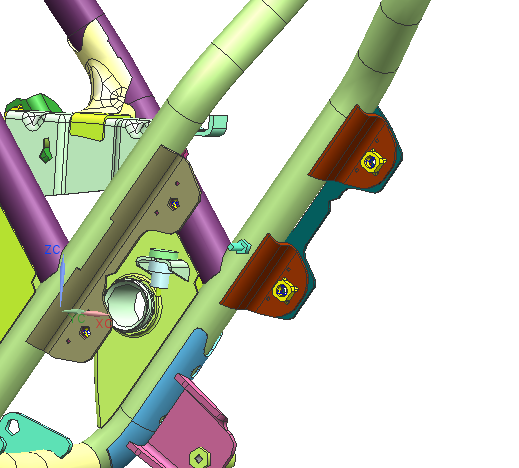 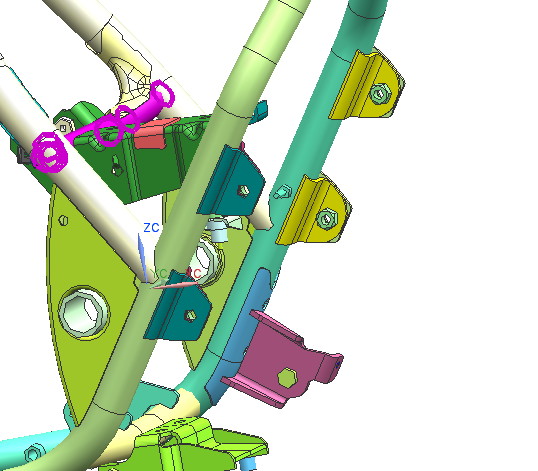 2
3
4
1
1
2
Total Parts-4 nos.
Total Parts-2 nos.
1